Игра «Лекарственные  растения  Вологодской  области»(занятие внеурочной  деятельности  по курсу «Родной край»)
Разработал:
Мезенцева Ирина Евгеньевна,
учитель  начальных  классов
МАОУ «СОШ № 7»
г.Череповца
2019 год
Кто  это?
Расскажи,  чем  он  занимается?
Чем  они  похожи?Чем  отличаются?
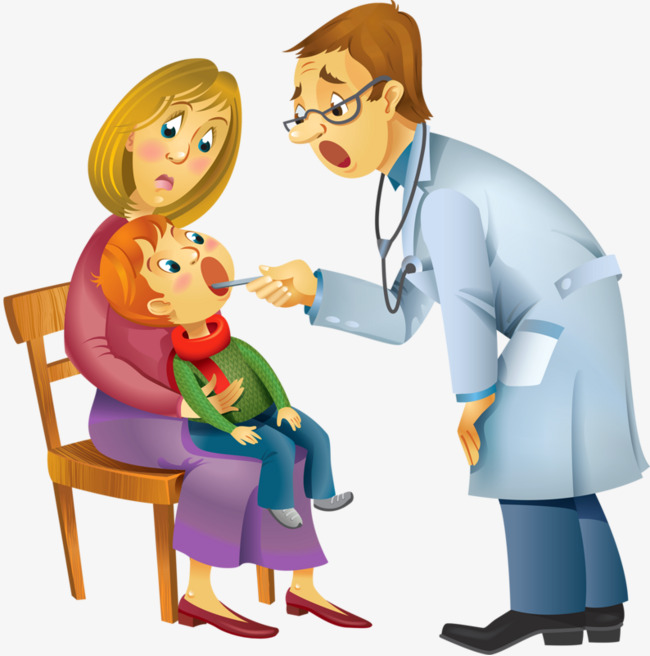 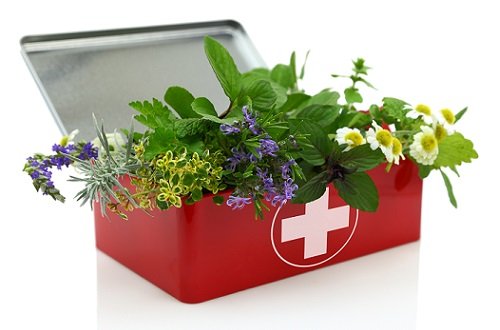 Тема:  Лекарственные  растения родного края
Цель:
Познакомиться с ….
Узнать ….
Тема:  Лекарственные  растения родного края
Цель:
Познакомиться с  лекарственными  растениями  родного  края
Узнать ….
Тема:  Лекарственные  растения родного края
Цель:
Познакомиться с  лекарственными  растениями  родного  края
Узнать,  при  каких  заболеваниях  помогают  лекарственные  растения
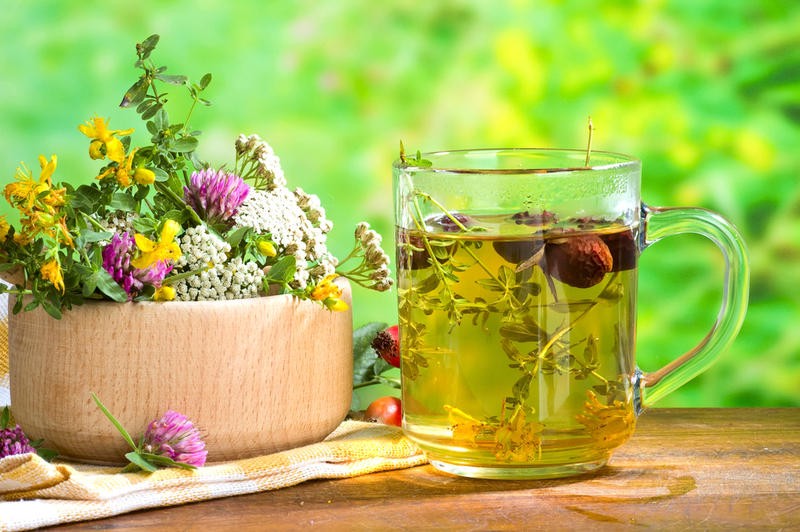 И в зарослях лесных,
В полях, и на лугах
Где все для сердца мило,
Где чистым воздухом так сладостно дышать.
Есть в травах и цветах
Целительная сила,
Для всех умеющих
Их тайну разгадать.
( Вс. Рождественский)
Что  такое «лекарственные  растения»?
Растения, которые используются для лечения разных заболеваний, называются лекарственными.
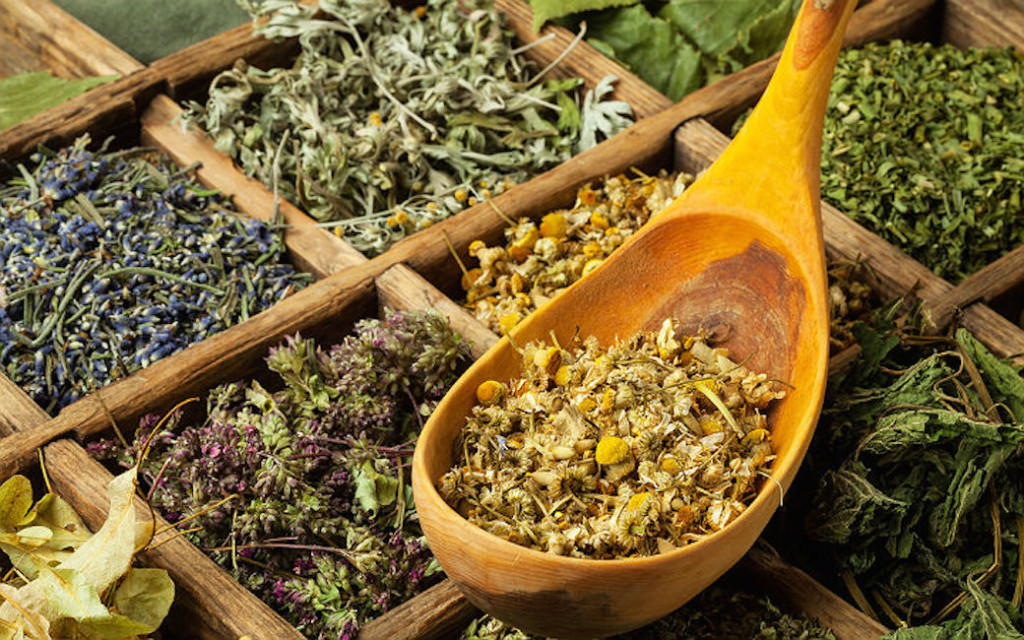 Загадки
Загадка №1
Загадка №2
Загадка №3
Загадка №4
Загадка №5
Загадка №6
Загадка №7
Загадка №8
Загадка №9
Загадка №10
Загадка №11
Загадка №12
Загадка №13
Растет зеленою стеной,
Ее обходят стороной,
Колючая и злая дива,
А как зовут траву?
В поле сестрички стоят,
Желтые глазки на солнце глядят,
У каждой сестрички —
Белые реснички
Я знаменита не цветами,
А обычными листами:
То твердыми, холодными,
То мягкими и темными.
На пустырях и по дорогам
С соцветьем беленьким сорняк.
Но изучив все его свойства,
Вы, может, взглянете не так.
Кровотеченье остановит,
В Китае он — салат к столу.
Сорняк живуч: семян так много
В плоде, похожем на суму.
Вкусен чай и ароматен,
С ней он легок и приятен:
Листочки сорваны, помяты.
Что ты вдыхаешь? — Запах…
Если что-то заболит,
Даже зверь не устоит.
С какой же травкой пить настой?
С  чудо - травкой…
Расправит свой ажурный листикКороль всех трав...
Весной растет,Летом цветет,Осенью осыпается,Зимой отсыпается.А цветок-то, медок,Лечит от гриппа,Кашля и хрипа.
Поранил ты в походе ногу, Усталость не даёт идти – Нагнись: солдатик у дороги Готов помочь тебе в пути.
Чьи высокие макушки 
Розовеют на опушке? 
Лето красное встречай! 
Расцветает...
Не заботясь о погоде,
 В сарафане белом ходит, 
А в один из теплых дней 
Май сережки дарит ей.
Листики с глянцем, 
Ягодки с румянцем, 
А сами кусточки 
Не выше кочки.
Бусы красные висят, 
Из кустов на нас глядят.
 Очень любят бусы эти 
Дети, птицы и медведи.
Крапива
Применяют крапиву при воспалении легких, кровотечениях, полощут горло, используют для укрепления волос.
Ромашка  аптечная
Отваром ромашки полощут горло, используют как противовоспалительное средство при желудочно-кишечных заболеваниях. Применяют как косметическое средство, отвар ромашки придает светлым волосам золотистый оттенок.
Мать-и-мачеха
Применяют при кашле, для укрепления иммунитета
Пастушья  сумка
Настой применяют при кровотечениях.
Мята
Добавляют ее в чай. В мяте много полезных свойств. Приятный аромат, охлаждающий вкус. Настойки из мяты успокаивают.
Зверобой
Еще его называют «божья трава», лечит от 99 недугов. 
Настой травы применяют при заболеваниях желудка, для полоскания горла, пьют как чай.
Тысячелистник
Хорошо  заживляет  раны, помогает   при  болезных желудка и почек,  улучшает   аппетит
Липа
Чаем  из  липового цвета   лечат  простуду, ангину  и  бронхит, а так же он прекрасно  успокаивает  нервную  систему
Подорожник
В медицине применяются листья для заживления ран, порезов. Также используют при укусах пчел, ос и даже змей.
Иван-чай
Используют при болезни почек, как успокоительное средство.
Берёза
Применяют   при  заболеваниях  почек.  Берёзовые веники будут полезны в бане при кожных и простудных заболеваниях.
Брусника
Для лекарственных целей используют и заготавливают листья и плоды. Применяют  при  заболеваниях  почек.
Малина
При простуде и гриппе полезно пить чай из сушеных плодов малины или с малиновым вареньем. Такой чай поможет снизить температуру и  вывести из организма  вредные вещества
Как  правильно  собирать  лекарственные  растения
Ни в коем случае нельзя собирать травы возле дорог, т.к. они впитывают в себя вредные выхлопные газы и пользы от них не будет, только вред.
Лекарственные растения нужно собирать только в ясную и сухую погоду.
Нельзя пробовать растения на вкус.
Каждый вид растений собирают отдельно.
После сбора растений вымыть руки с мылом.
Не рвать растения без надобности.
Тема:  Лекарственные  растения родного края
Цель:
Познакомиться с  лекарственными  растениями  родного  края
Узнать,  при  каких  заболеваниях  помогают  лекарственные  растения
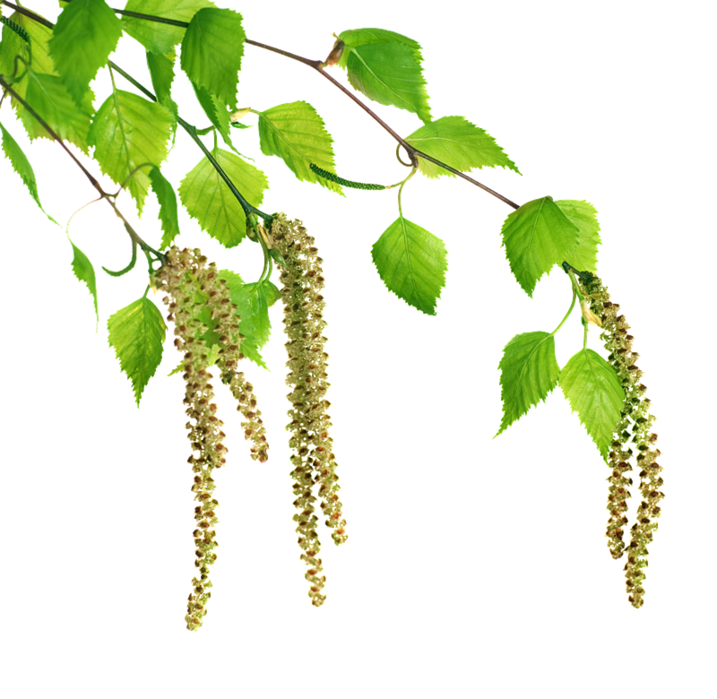 Лето теплое,Лето красное!Солнце доброе,Солнце ясное!Соком полнитсяЗелена трава,Собирать, сушитьУж ее пора!А вы травушкуСобирайтеДа на зимушкуПрипасайте!От болезни васОхранит она,Вам здоровья даст,Силушки сполна!
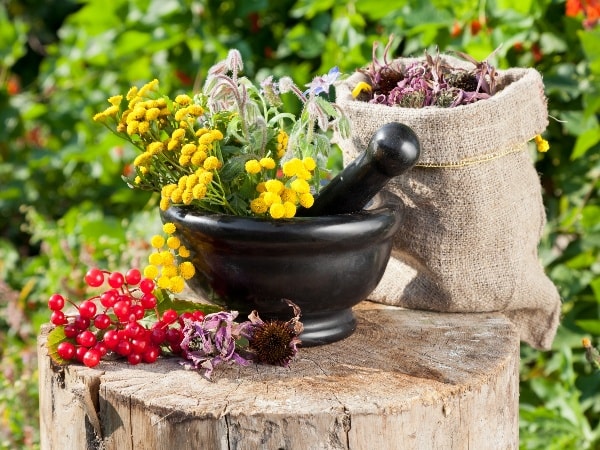